I can structure lesson plans to help students reach goals
I can create new activities from raw content
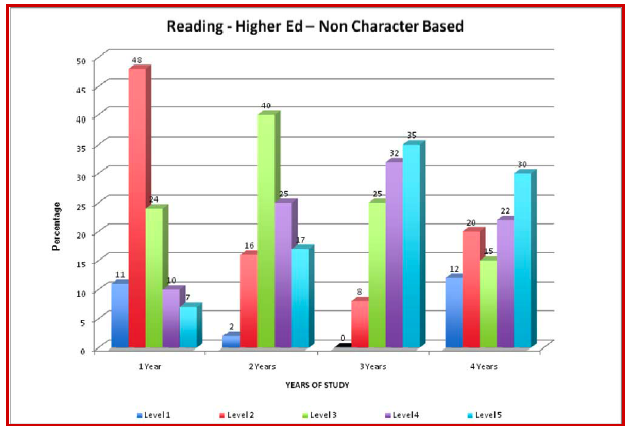 STAMP 101
• Created to enable statewide policy
• Online: Anywhere, anytime, anybody
• Computer adaptive reading/listening
• Computer assisted speaking/writing
FSI/ILR
5
4+
Superior
4
3+
Advanced
3
2+
2
Intermediate
1+
1
Novice
0+
0
ACTFL
Benchmarks
Benchmark 6
Pre-Advanced
Benchmark 5
Inter-     mid
mediate  low
Benchmark 4
high

Novice    mid
	 low
Benchmark 3
Benchmark 2
Benchmark 1
Sample Reading Item
French
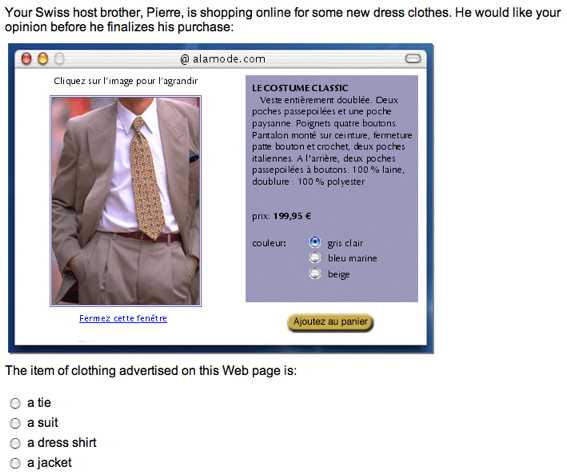 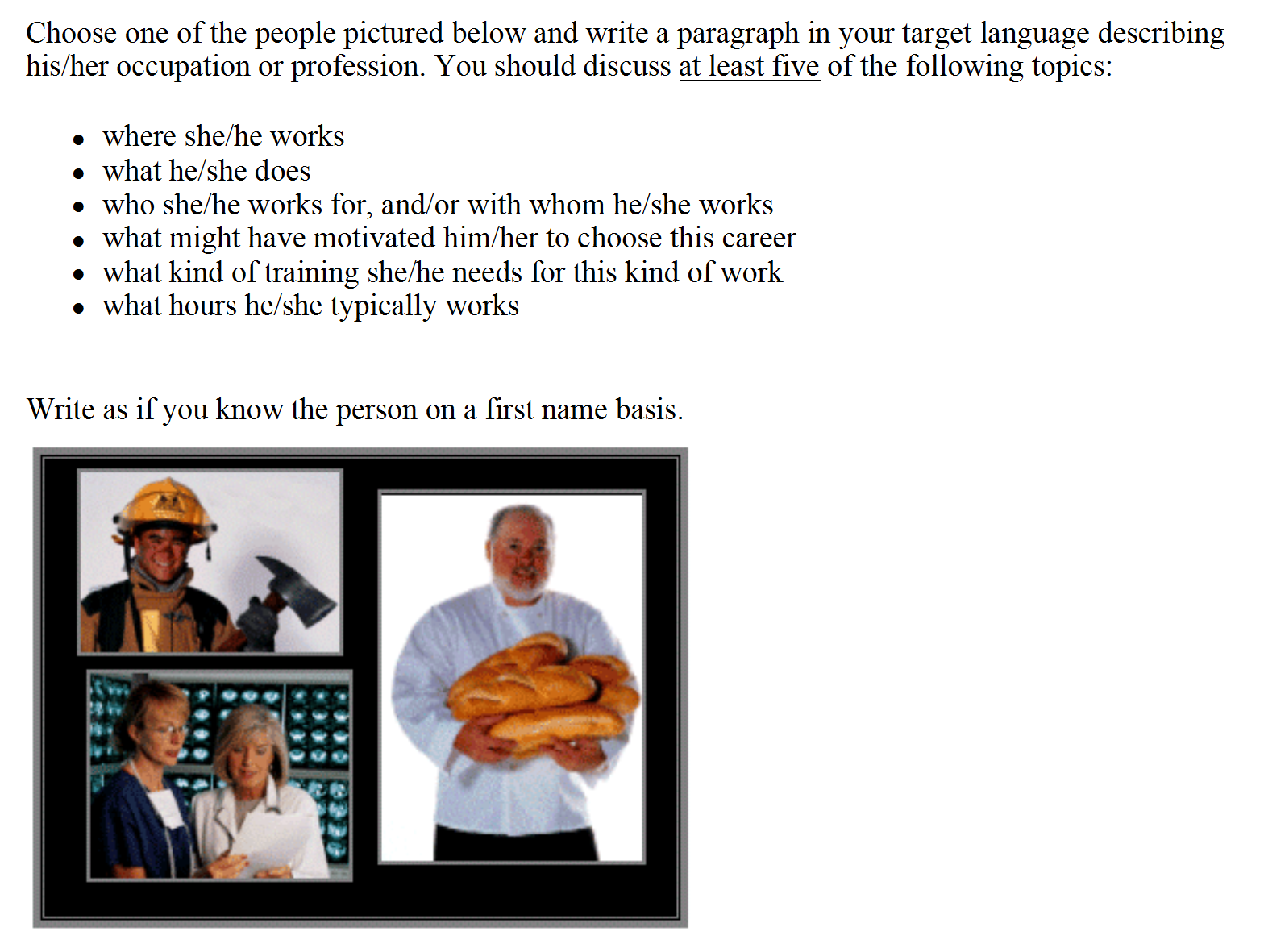 [Speaker Notes: Writing sample, all languages]
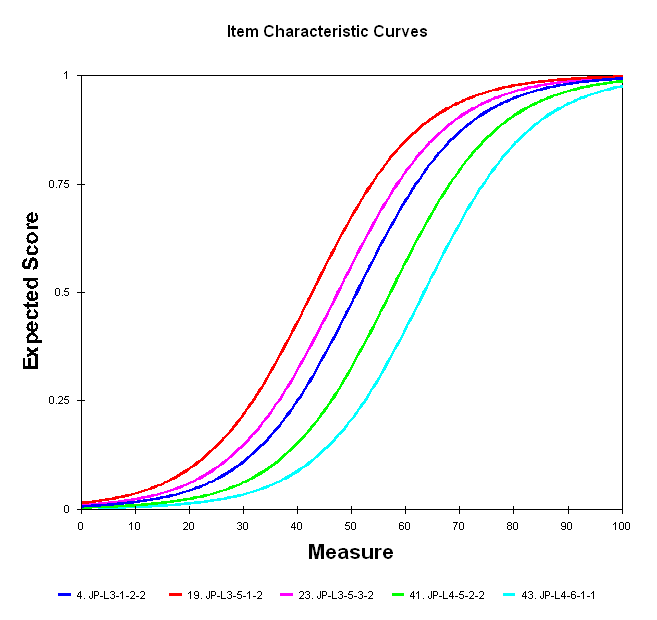 Level 3
Level 4
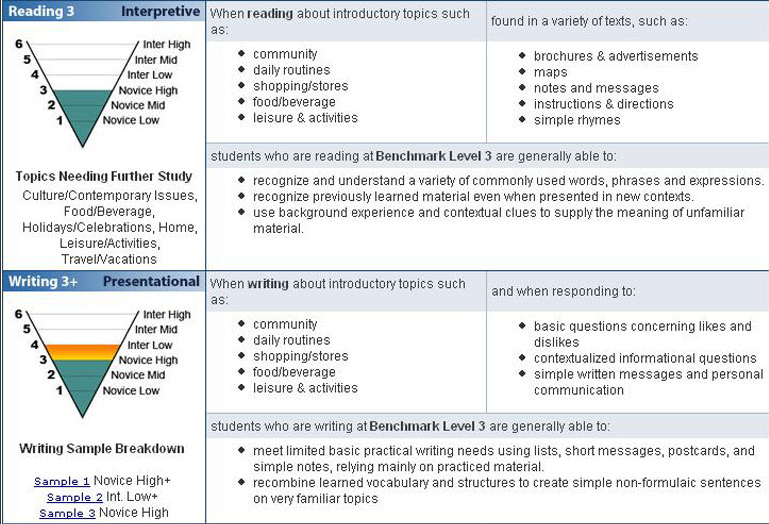 Dan’s Writing
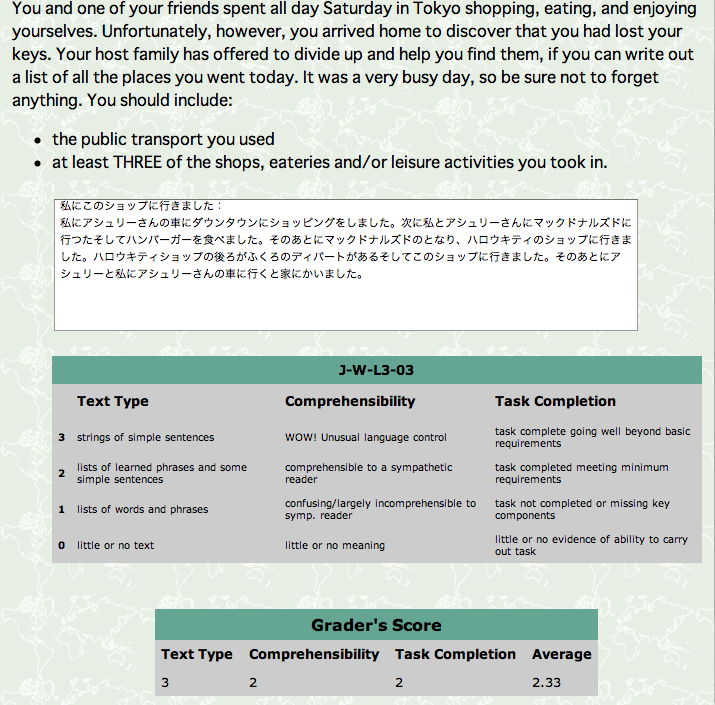 Sample Class Summary Results Report
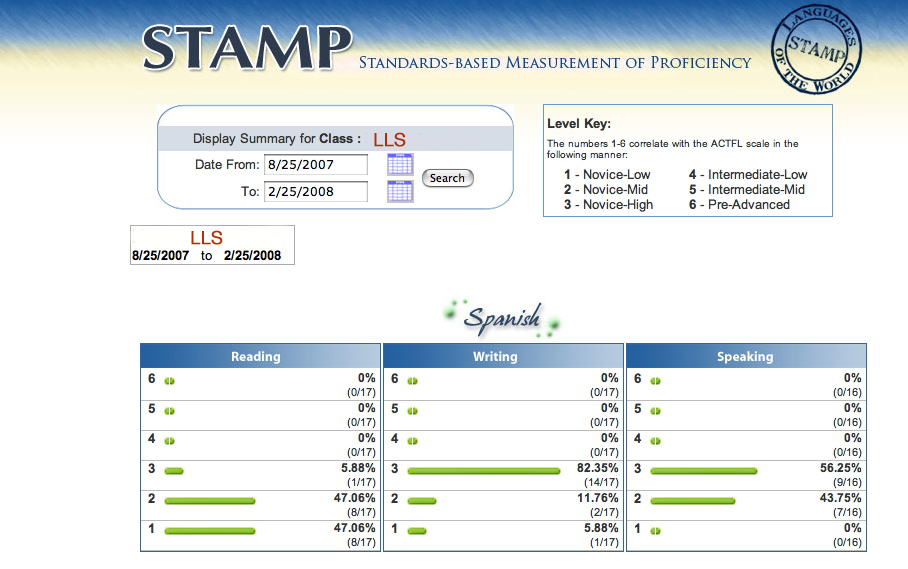 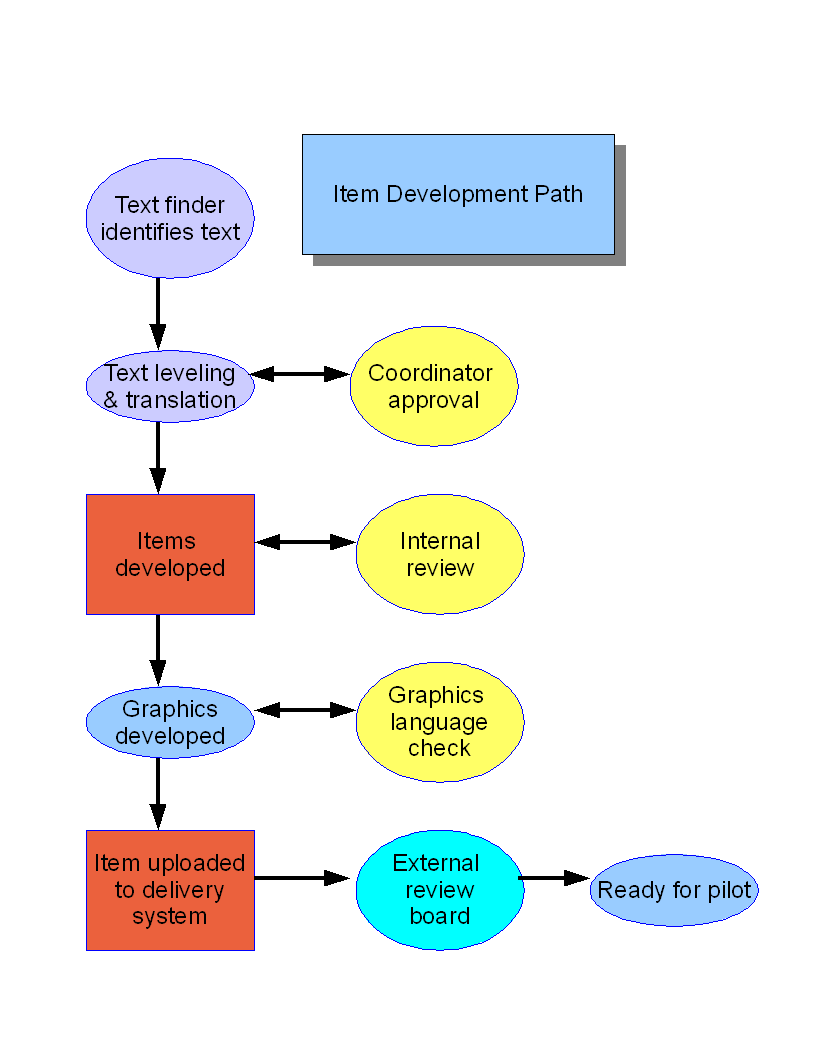 [Speaker Notes: This illustration depicts the “ideal” version of the new test development procedure at CASLS. The actual process is, of course, much more recursive than this.]
I can ask for and understand directions to a public bathroom.
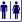 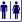 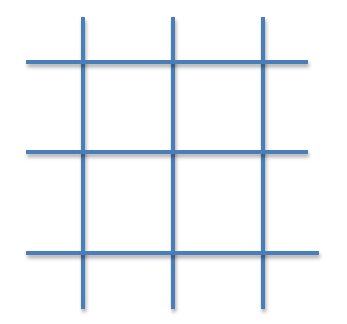 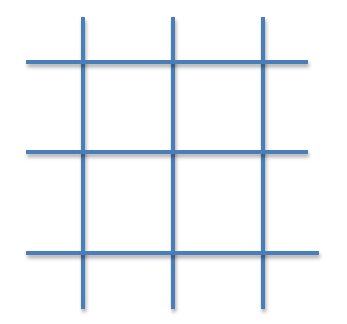 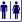